行政人事部
年度总结与计划
汇报时间：20XX年1月      汇报人：xiazaii
201X年度人力资源管理总体思路
前
言
本次工作总结从公司人力资源管理现状出发，对存在的问题作了比较客观深入的分析，明确了今后人力资源管理的发展方向，并制定了较为具体的实施措施。
    人力资源管理是公司201X年完成经营指标的重点辅助环节，在“以人为本”精神的指导下，我们将重点完成如下工作：整改目前存在的各种问题（如团队沟通问题等）、强化绩效管理的工具作用、深入规范薪酬体系的改革、不断完善人才配置和人才激励机制，为不同岗位、不同业务序列的员工辅助设计职业生涯规划，使每一位员工都能清楚自己在公司的定位和发展前途、强化培训管理，使各级员工在公司系统化的培训和自身努力下得到真正的进步，最终使公司真正实现由传统人事管理模式向以业绩管理为主导的人力资源管理模式的转变。
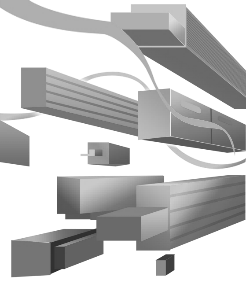 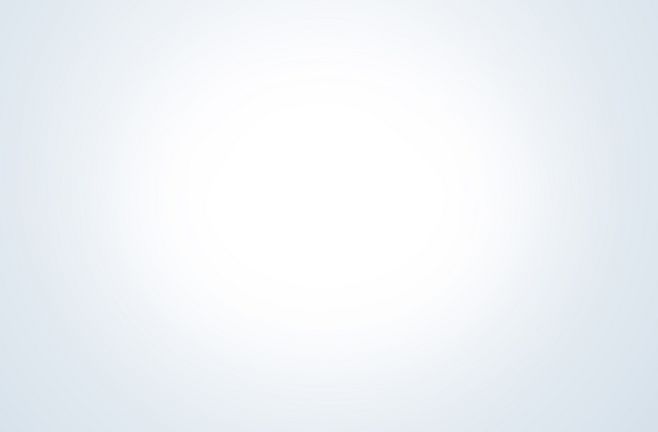 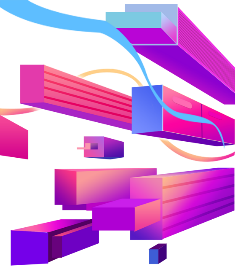 目
1
录
2
3
2017年公司行政人事工作整体概况
人员配置
人员发展
薪酬福利
劳动关系
行政事务
行政人事工作的总结和计划
2018年公司信息化建设
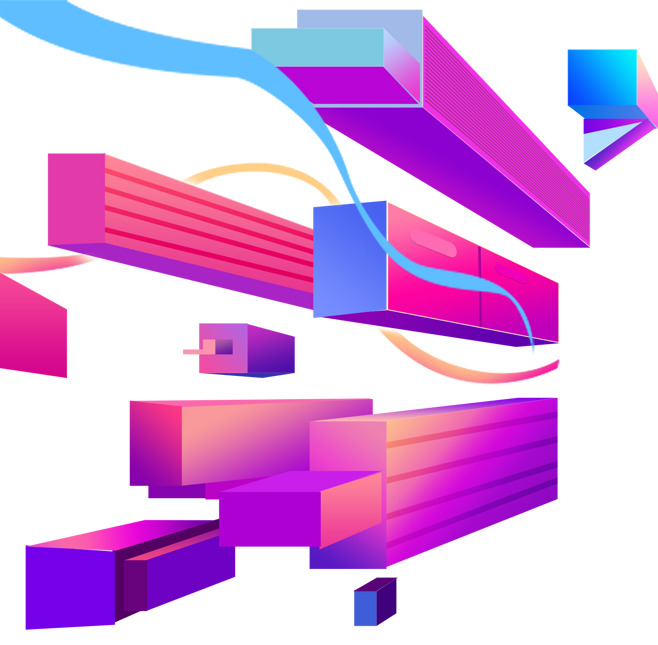 1
2017年公司行政人事工作整体概况
2017年涵盖的工作内容以及差距分析
长处
改善启发
欠缺的地方
加强上下、部门沟通的有效管道
强化奖惩手段
细化行政辅助类工作的方法
行政事务管理
内部沟通的有效途径不足
“奖优罚懒”的奖惩管理不足
行政管理的制度相对健全
修订业绩考核机制和关键业绩考核指标
加强优秀人才的培训培养管理
鼓励合理化建议
修订有效的薪酬奖励和员工职业发展机制
缺乏后备人才保留/培养的措施
未能突出高绩效员工的奖励
目标设定的方法不够且滞后，缺乏关键业绩指标以反映真实情况变化并探讨问题根源
需加强员工的职业发展机会规划与沟通
薪酬奖励机制执行力度不足
人力资源管理
计划验收型的绩效考核管理模式
强建立基本的公司价值体系和信念
化企业文化培训和考核
需强化企业精神并提供升迁管道给优异员工
缺乏培训和考试的长效机制
企业文化建设
员工对企业文化认知度增强
具有明确的企业文化管理手册
人才市场的低端人才供大于求，同时高端和特殊人才稀缺。
整体状况
最为广泛采用的举措的则是企业专门的培训和发展项目（58%），培训作为提升员工技能及敬业度的重要手段，无疑会成为人力资源工作重心，以配合企业的再度启航
2017年中国市场整体平均加薪率7.9％以上
2017年有87%的参调公司增加员工人数（2013年仅有60%），平均增加数量接近企业员工总数的1/4
有51%的公司为鼓励员工稳定性，提供了“长期留任激励奖金”，该奖金平均可达2.5个月工资；也有相当数量的公司提供了目标绩效奖金、特殊福利包、股票期权等多种计划来保留人才
高绩效员工与普通绩效员工的年度奖金差距是2-3倍，企业将薪酬杠杆向高绩效人才倾斜的趋势愈发清晰。
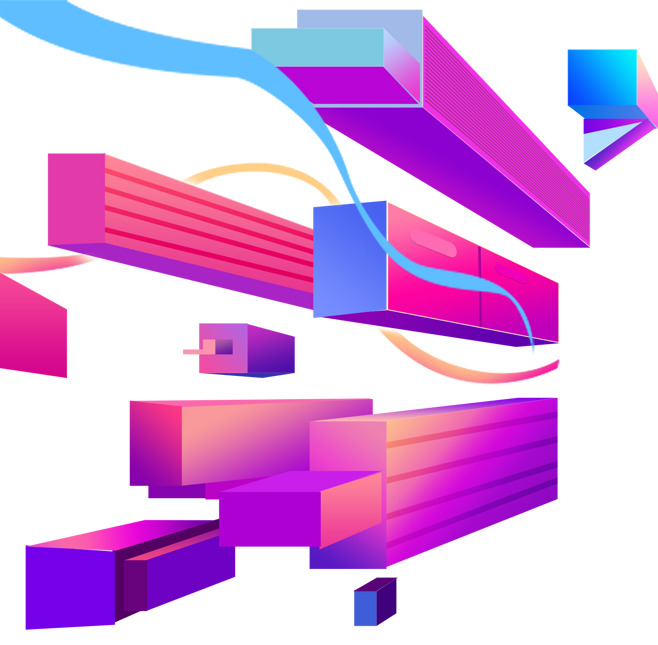 2
行政人事工作的总结和计划
人员配置
人员发展
薪酬福利
劳动关系
行政事务
员工总体情况
1
2
4
3
人员配置
29%
9%
20%
42%
研发类
营销类
生产类
综合管理类
员工稳定性有待提高
人员配置
从图表中可以看出：
A、2017年春节后是普遍的离职高峰期，人员流动明显增加。B、2013年7月份开始，随着经济形势好转，营销人员数量增加明显。
 离职原因概况：公司制度严格；竞争对手针对性的招聘；工作岗位挑战性不强；职业发展机会的有限性；薪资水平不满意；氛围压抑、积极性不强；办公环境不理想；人际关系的处理不善；上下级、部门间沟通不畅；加班时间长，等。
员工队伍的学历结构有待提高
人员配置
2017年在员工招聘中我们重视岗位和学历的适应度，更多地是根据岗位对在岗者的要求选择适应的学历，同时重视高学历人员的选择。
    从公司整体学历分布上看：研发系统的整体学历水平最高，高学历人员比例70%，高于去年同期60%的水平。
    2018年计划仍需要在高学历、高层次人才招聘上下功夫，研发高学历层次力争达到80%，其他部门人员（生产员工除外）原则上选择大专以上学历。
新老员工更替比例不合理
2017年底，2年以上的在职员工仅14%，1年以下的新入职员工数达57%。多数老员工熟悉公司制度、掌握着公司核心部门或环节、有着丰富的失败教训或成功经验，因此新老员工在职比例的不合理会将影响工作效率、企业文化传承和经验积累等。
    2018年将改善新老员工的比例关系：增强新老员工的经验交流、扩大导师制的适用范围、做好老员工的职业生涯规划等。
人员配置
年初人力资源规划的具体内容
根据岁末年初离职情况制订相应的招聘补充计划，在中长期内使岗位职务空缺能从质量上和数量上得到合理的补充
主要完成网络招聘的续约以及开拓多种招聘渠道已利于2014年招聘计划的落实
人员配置
人员补充规划
招聘渠道拓展
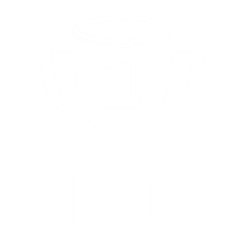 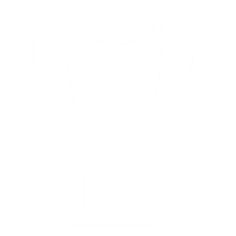 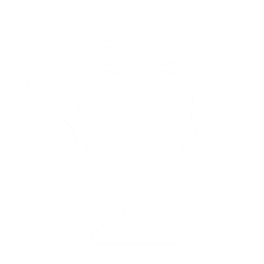 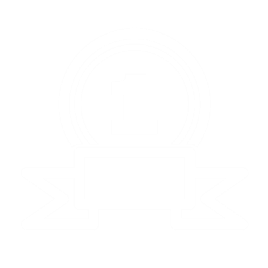 岗位编制规划
人力调配规划
主要完成2018年公司各部门定员定编问题
主要依据公司各部门、岗位职务的专业分工来内部配置、提拔或调动所需人员
员工职业发展路线图
个人的能力评估
扩大导师制范围
6
8
1
2
4
3
5
7
9
人员发展
根据企业战略计划的要求并在明确员工发展方向的前提下，
在企业内部通过有效途径改善和提高员工的素质和技能，合理规划职业发展路线图。
员工个人发展计划
个人发展目标
公司岗位后备计划
个人发展档案
公司发展需要
培训计划
10
上级和下级经常沟通
轮岗计划
扩大导师制，帮助员工成长
导师制概念

   是指为每一位导师有针对性地带一位新员工，这位导师通过正式与非正式的途径将自己的知识传授给新员工，使新员工能够在新的工作岗位上更好地适应和发展。
1
2
4
3
5
6
人员发展
导师制扩大的意义
提高经营管理技能
帮助领会企业文化
理解经营管理战略与策略
提高专业技能
传承成功经验
提升综合素质
建立岗位后备制度，进一步提供员工/干部发展机会
关键职位
关键职位要求
人员发展
分析关键职位应考虑
对公司发展的重要性
人才市场供需情况
失去现职位上干部/员工的可能性
职务不高但属于关键岗位的职位
完善《岗位说明书》，使其能体现对关键职位的详尽要求。
编制《后备人才管理办法》。
岗位后备
岗位后备分析
各部门与人力资源部一起，根据职位要求和绩效考核结果，进行分析，挑选岗位后备，同时对他们提出发展方向。
这项工作应与人员轮换、个人发展相结合。
人力资源部负责每年对岗位后备制度执行情况进行分析，确保制度完善。
薪酬制度改善思路
酬调整依据
考虑公司的经营状况，制定薪资调整的关键关联指标。
调整薪酬结构
依据最低工资制度每年调整最低工资标准，薪资制度符合国家和本地的政策以及劳动法规
扩大公司奖惩的力度和范围，拉开收入差距，利用工资收入杠杆驱动员工积极性
制定与经营业绩挂钩的业绩奖金发放制度
绩效工资改革
考核的结果细分为5-10个等级，按完成比例发放绩效工资
薪酬管理制度
升级薪酬福利管理制度
严格执行年度薪资调整制度
薪资福利
福利
总额
基本
工资
奖金
高薪酬水平、低薪酬成本是我们薪酬制度的目标
福利制度改善思路
各项补贴。通讯补贴、工龄津贴、结婚生育礼金、以及其他工作奖励

根据政策，公司为员工办理社会保险，包括养老、医疗、失业、生育、工伤保险（生产类员工除外）。

根据政策，国家规定的休假制度
公司目前福利：
薪资福利
增加生产员工社会保险，解决员工的门诊和住院治疗费问题以及可能防范存在的工伤风险。

增加住房公积金，按国家政策缴纳。

根据《劳动法》，建立员工的带薪年假制度

在法律规定的范围内，在符合公司薪酬政策，考虑公司负担水平的前提下，开发个体化的弹性福利计划。以满足员工对福利的不同偏好，充分发挥福利的长期激励作用。

增加原有福利的奖励范围和额度。
2018年福利改善思路：
劳动关系
公司劳动关系管理现状：
劳动关系
2018年公司劳动关系管理目标：
深圳户籍员工人事档案管理，托管在深圳市人才交流中心和南山劳动局，外地办事处人员社保全部在深圳缴纳。
招调工办理完毕10人。

2017年无新增劳动纠纷。

劳动关系新员工签订一年期，续签员工为三年期。
1、劳动争议零纠纷
2、招调工指标5-10人
行政事务
1、文控体系：规范文控体系，做好公司文书工作，制定规范的管控流程。
2、信息安全：严格管控电脑设备、实施加密系统、同时考虑提高效率的措施。
3、固定资产台帐：制作耐用品和消耗品台帐，节约资源，节省开支。
4、办公室设施管理：做好办公室卫生和5S管理，座位已经接近饱和，急需扩充。
5、对外支出费用：主要包括以下：办公文具用品、厂房房租、加班订餐、宿舍房租、办公室维护、招聘费用、节日礼金、电话费用、招待费用等。
6、车辆管理：实现车辆有效使用，又确保安全、费用节省，全年无重大安全事故。
7、体育活动：继续组织体育兴趣小组，每月每季度都有活动项目。
8、满意度调查：每季度进行一次公司员工满意度调查活动，改善行政管理工作。
9、项目管理：包括ISO9001\3C以及内控在内的项目管理工作。
10、管理咨询：与深圳市百思特企业管理咨询有限公司合作进行绩效改善项目。
行政事务
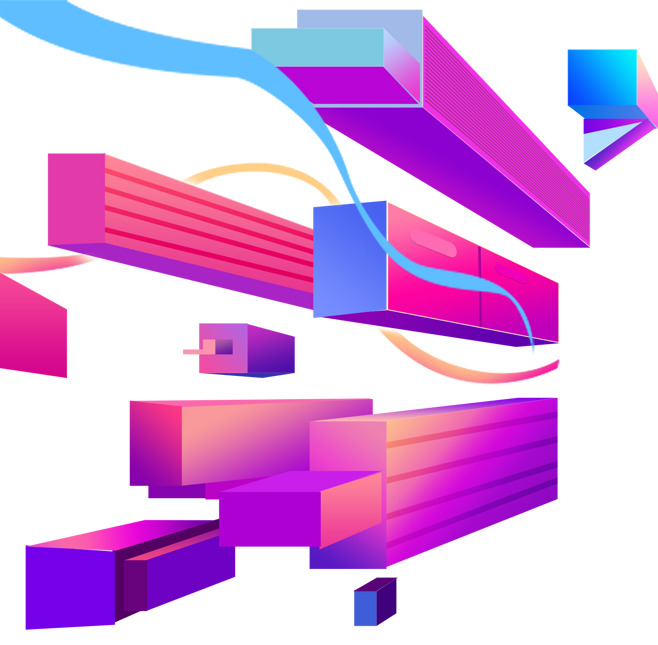 3
2018年公司信息化建设
以提高效率为首要目标执行信息化建设项目
名称
详细内容
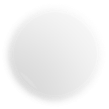 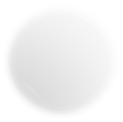 提高研发项目管控和人力配备能力
研发项目管理系统
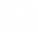 考勤、培训、劳动合同、绩效考核、薪资等管理内容
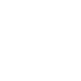 人力资源管理系统
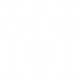 提高工作效率、实现无纸化办公
内部网站
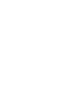 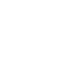 以提高效率为首要目标执行信息化建设项目
名称
详细内容
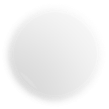 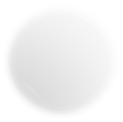 实现总部与分公司沟通顺畅、高效，节省成本
视频、电话会议平台
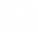 对重要数据加密处理，保护商业机密
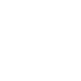 信息安全管理系统
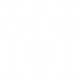 知识库查询系统
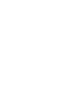 总结工作成果方便检索查询
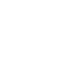 董事会
总经理
综合系统
生产系统
研发系统
营销系统
运营部
投资发展部
行政人事部
财务部
采购部
工程部
品质部
生产部
仓库
硬件部
软件部
中试部
市场部
客户服务部
销售部
法
务
部
稽
核
部
技
术
支
持
部
维
修
组
各办事处
大客户部
渠
道
部
2018年组织架构规划图
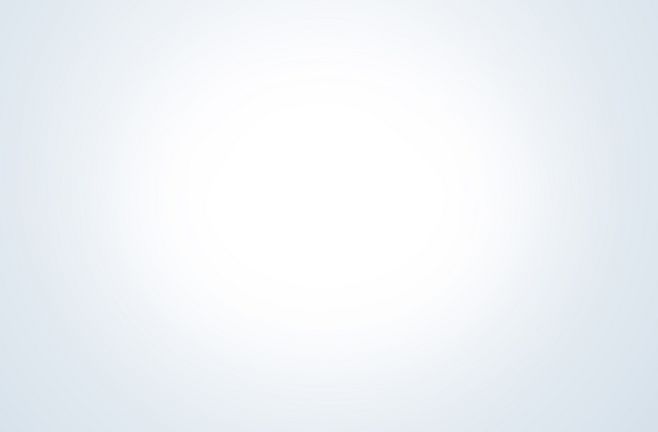 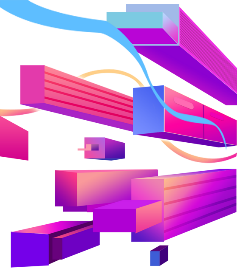 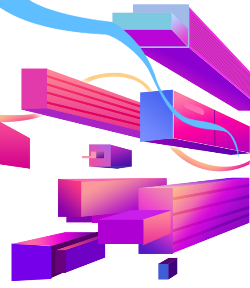 感谢一路有你
计划一定要有执行，执行一定要有结果！